My Toys!
Rumiantseva M.V.
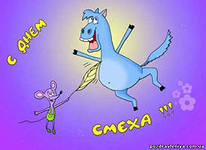 What can it do?
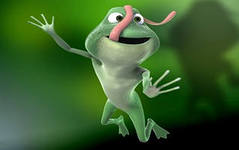 can
A frog
jump.
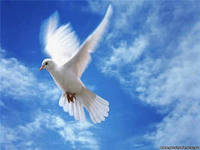 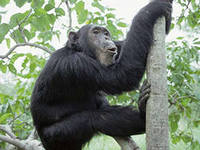 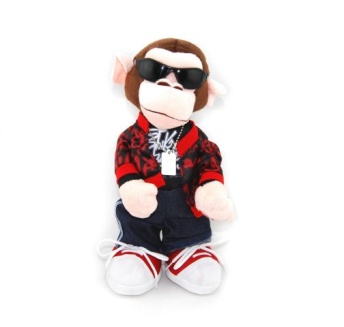 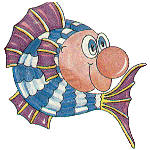 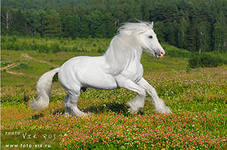 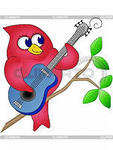 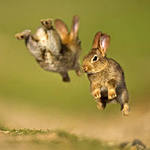 My toys!
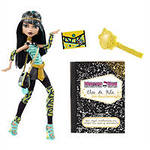 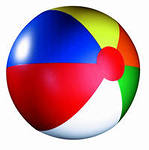 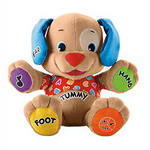 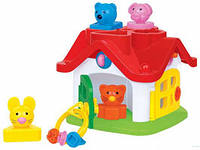 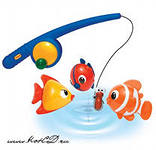 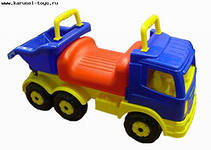 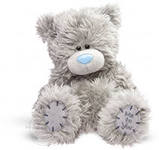 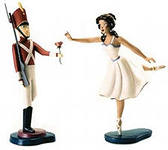 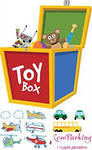 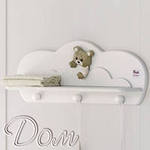 Where’s my toy?
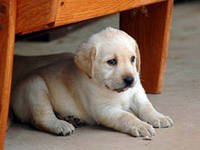 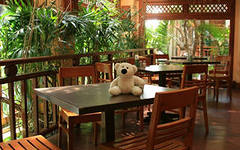 Thank you! Good bye!